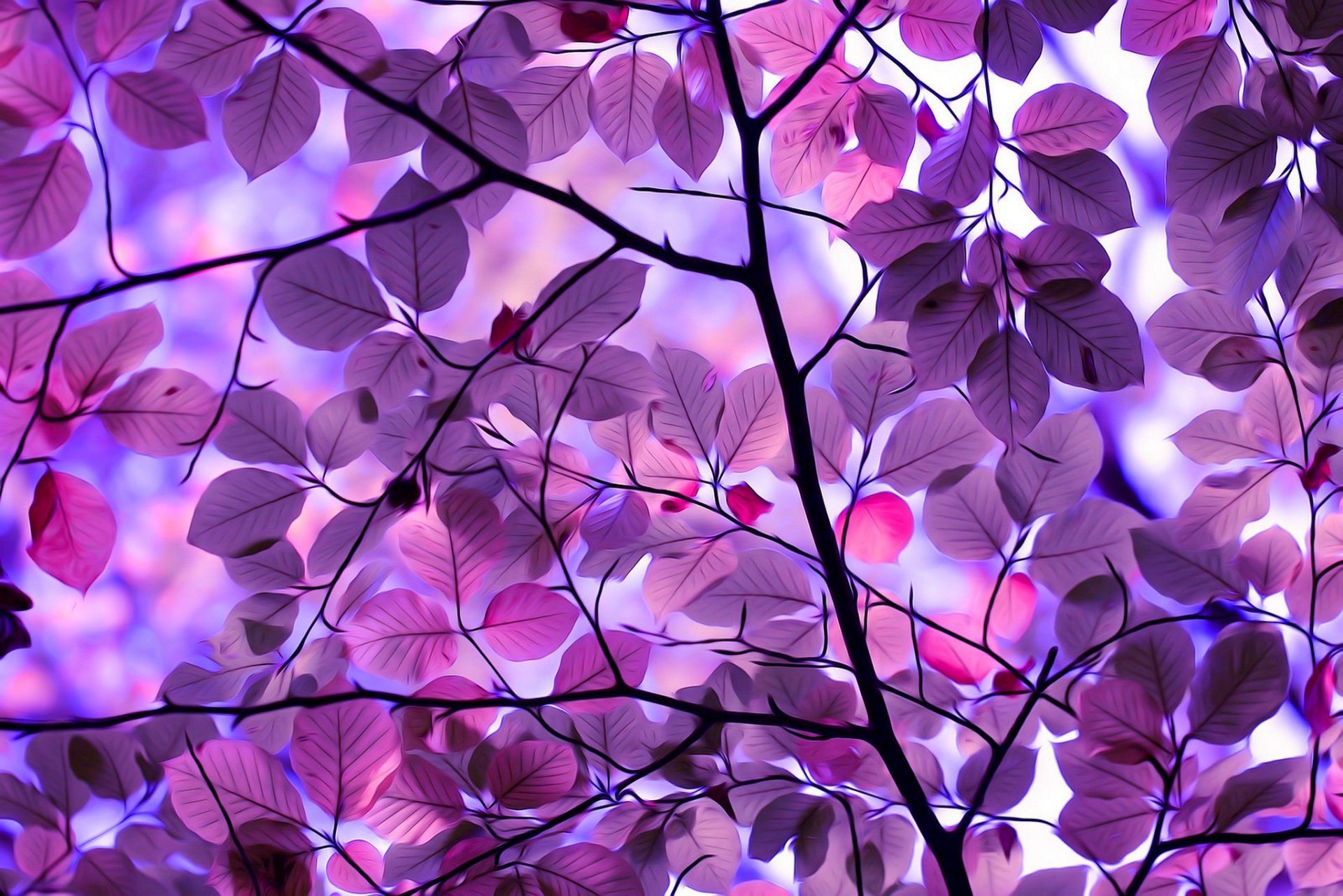 Игры, направленные на развитие сильной, целенаправленной воздушной струи
Условные знаки
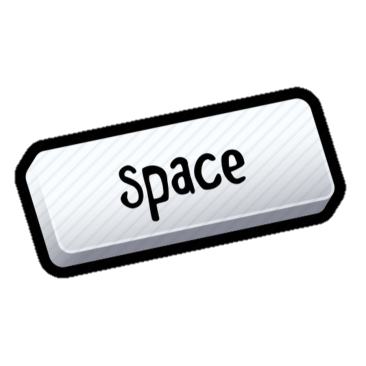 На слайде с таким значком для появления анимации нужно нажимать на пробел
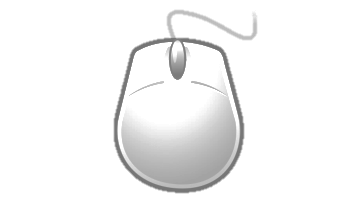 На слайде с таким значком для появления анимации нужно нажимать мышкой на картинки
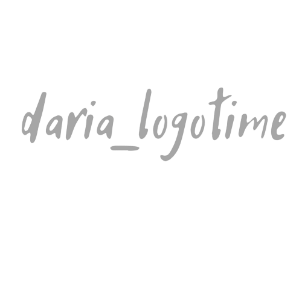 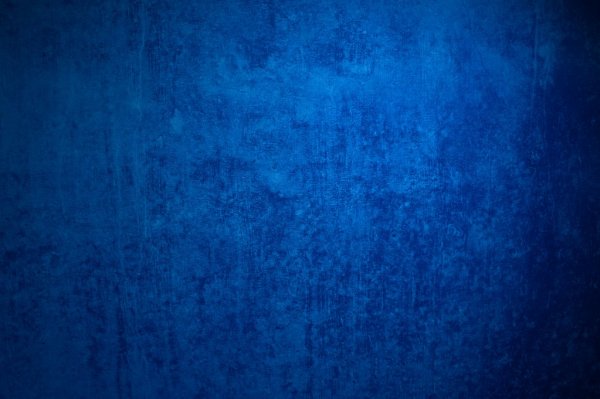 «Задуй все свечи!»
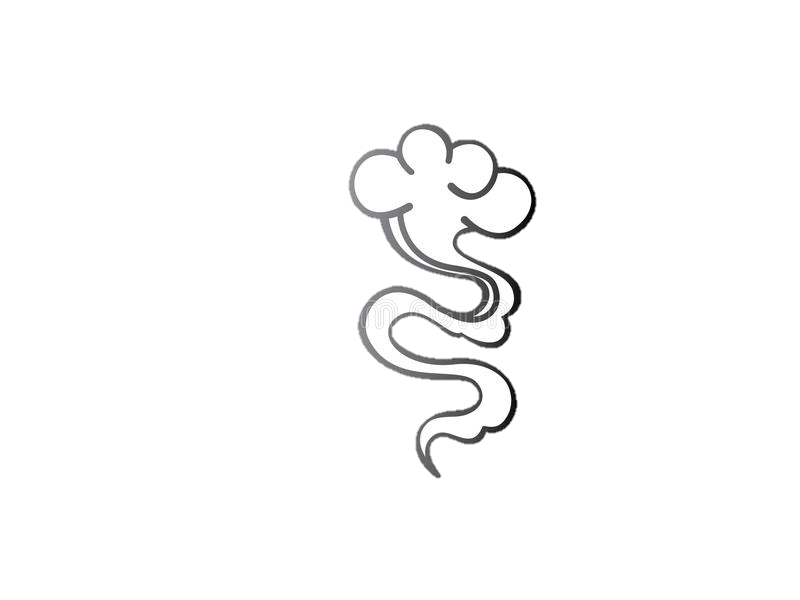 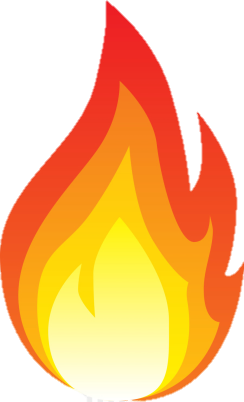 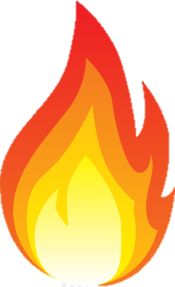 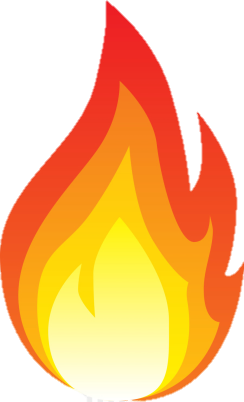 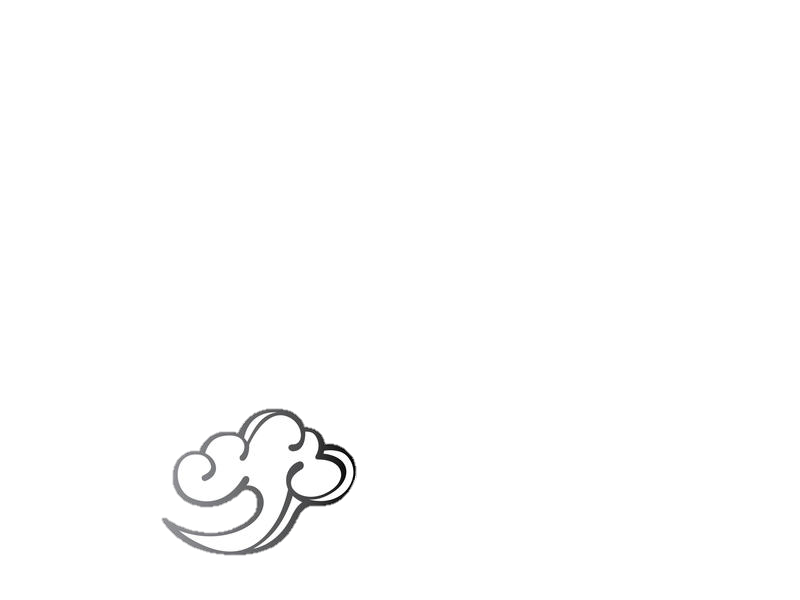 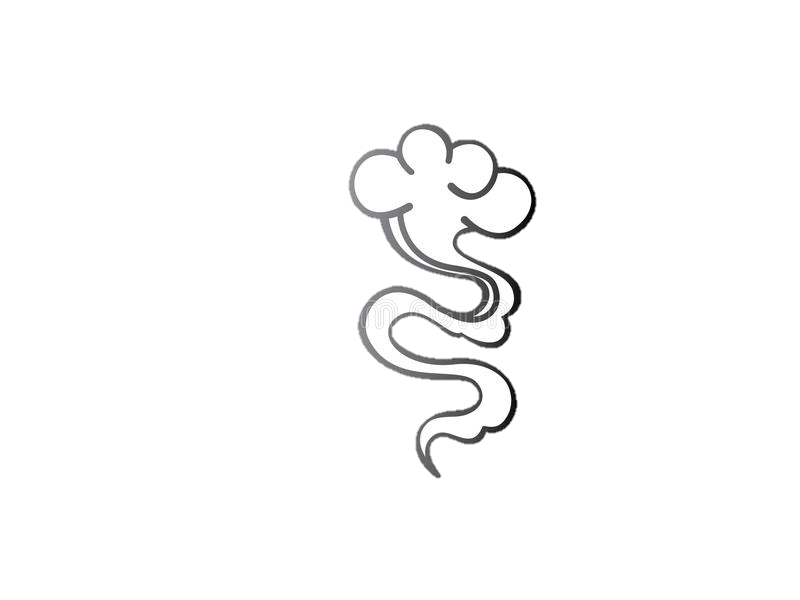 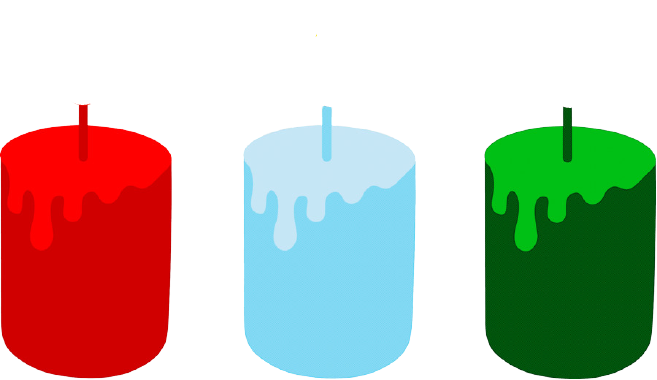 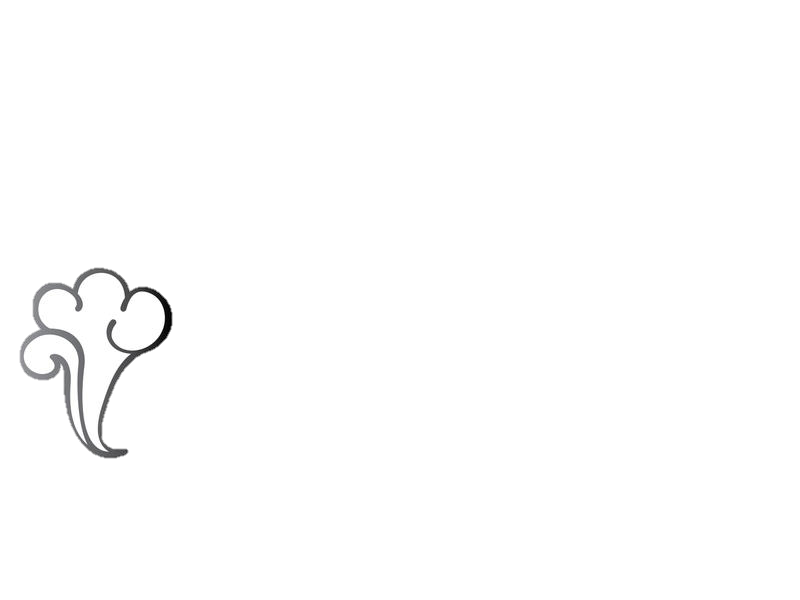 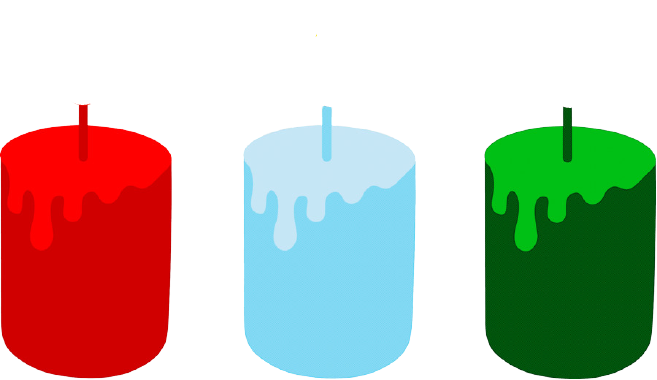 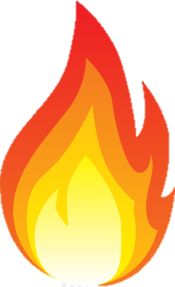 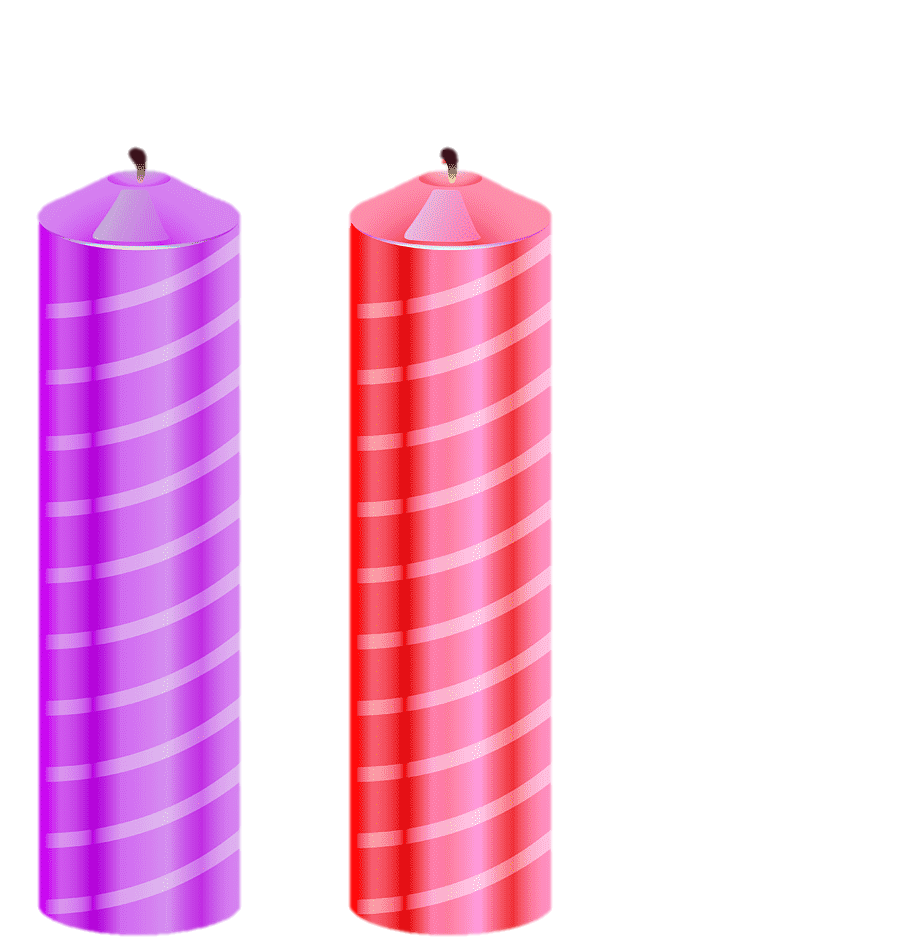 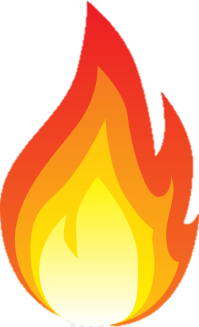 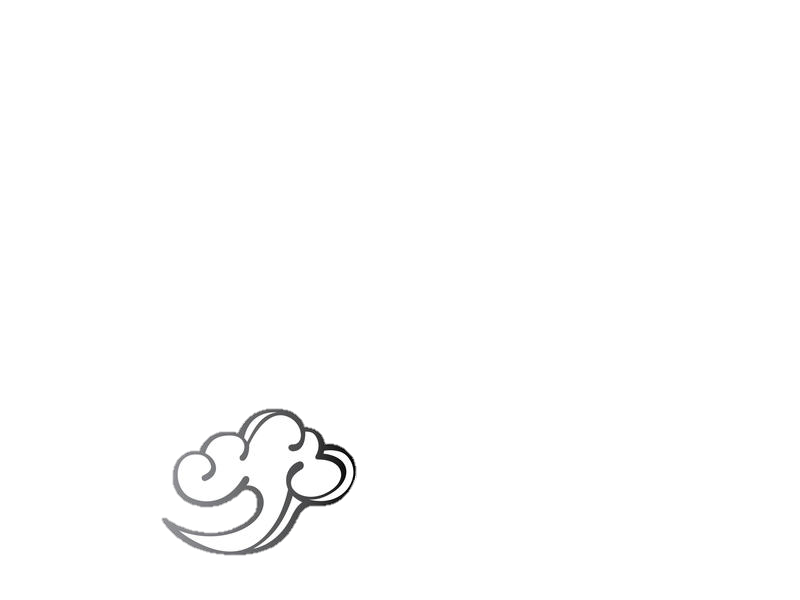 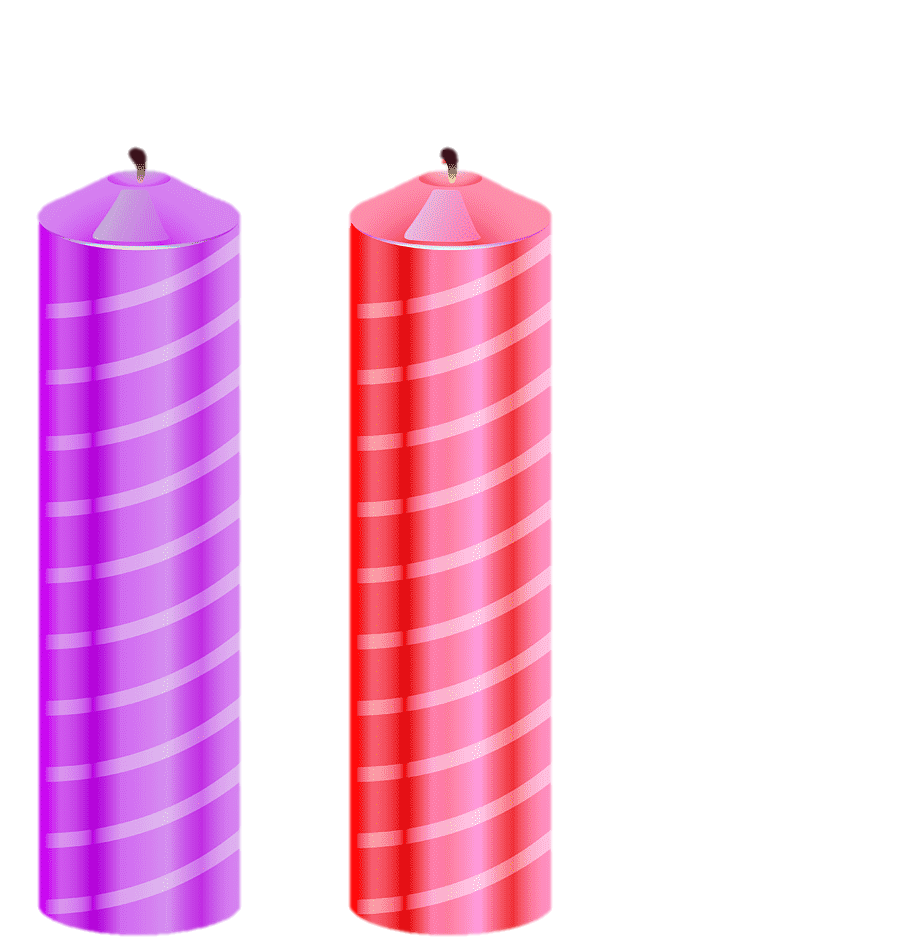 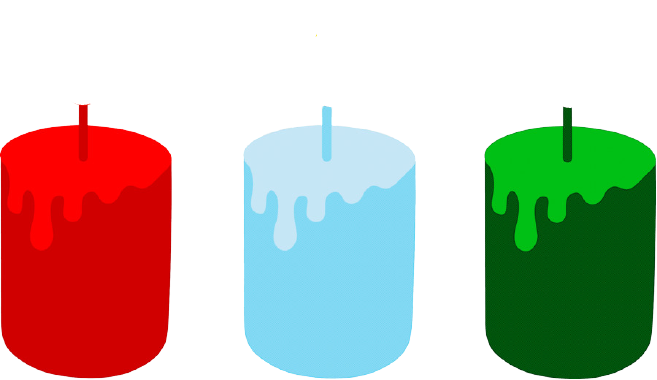 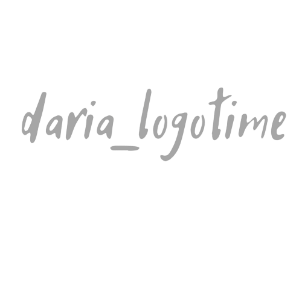 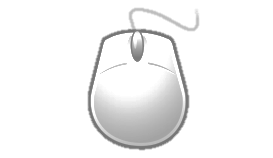 «Подуй на пёрышко и посмотри, как оно полетит!»
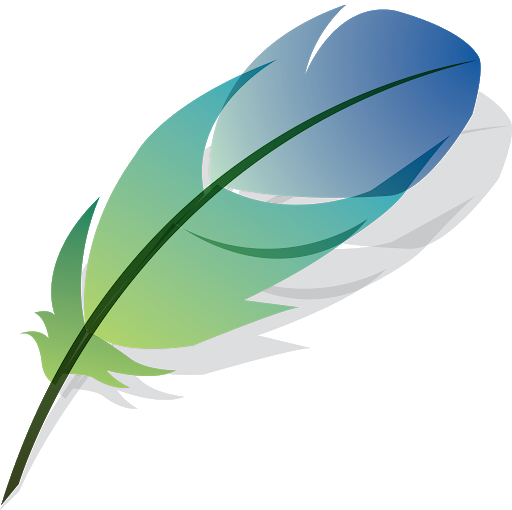 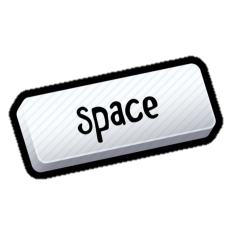 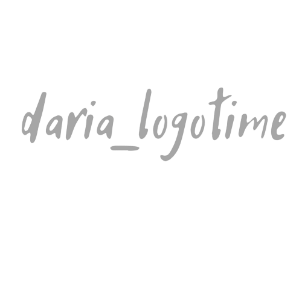 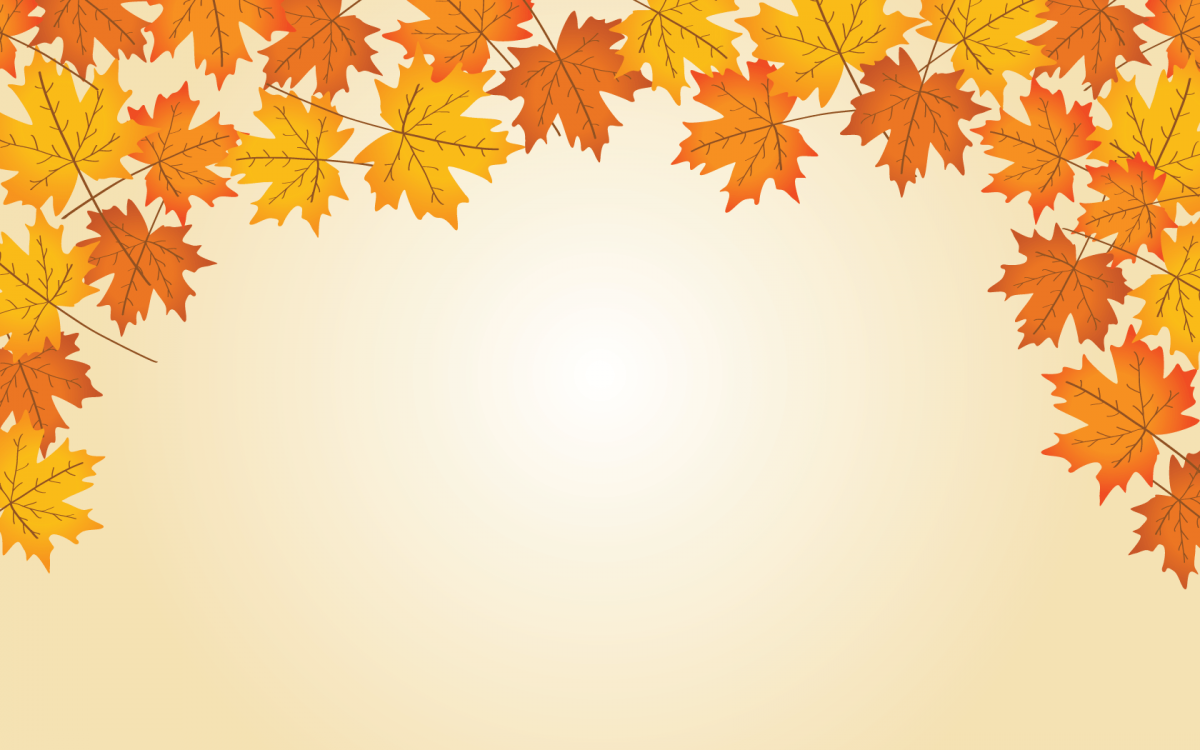 «Сдуй все осенние листочки!»
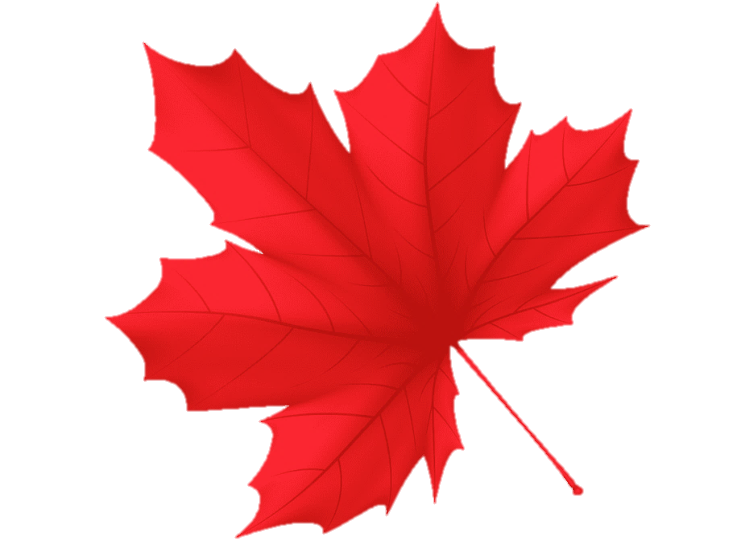 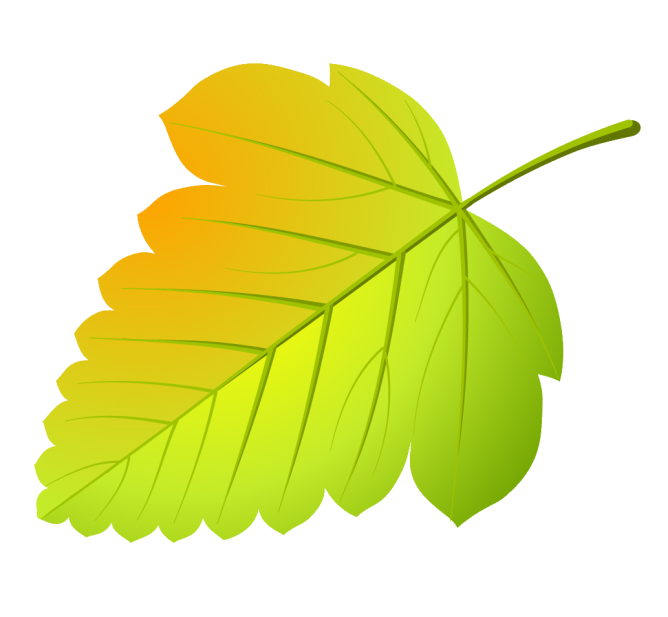 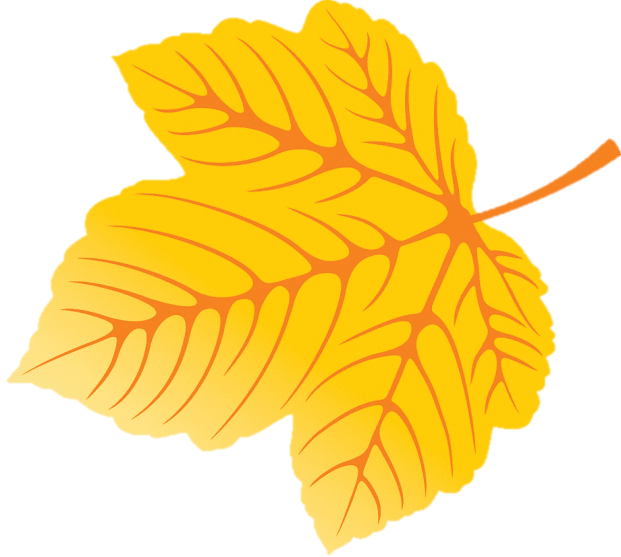 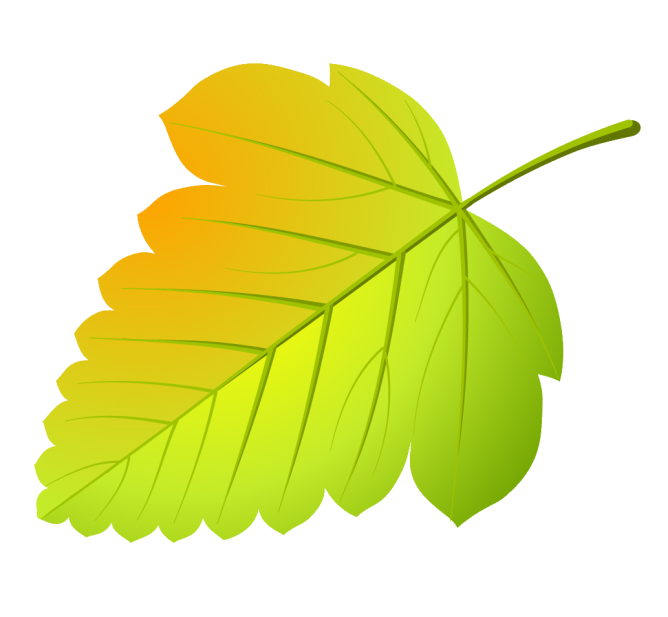 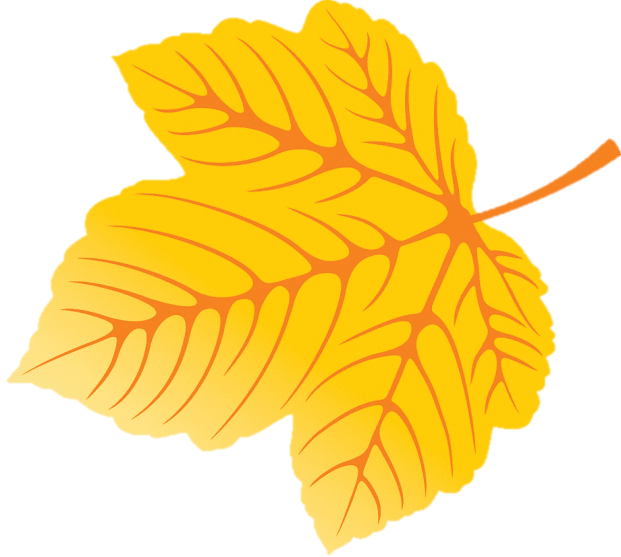 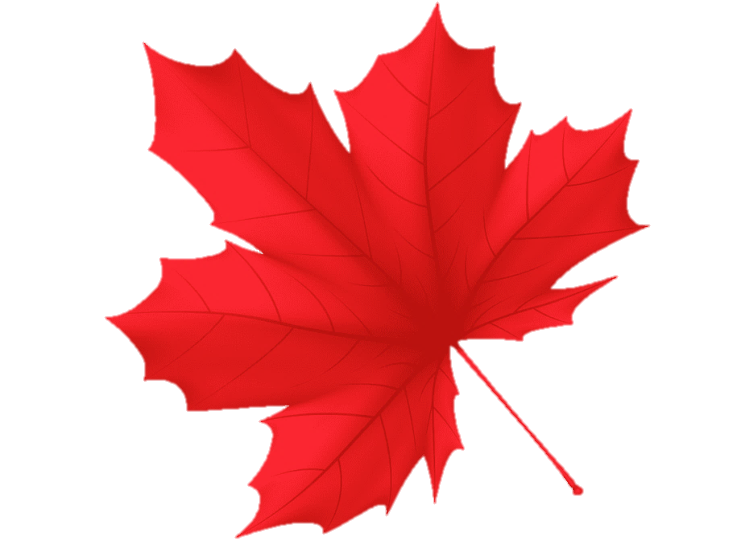 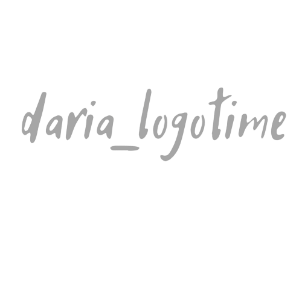 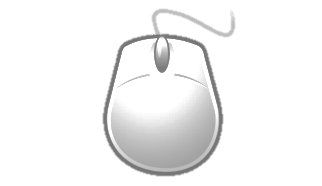 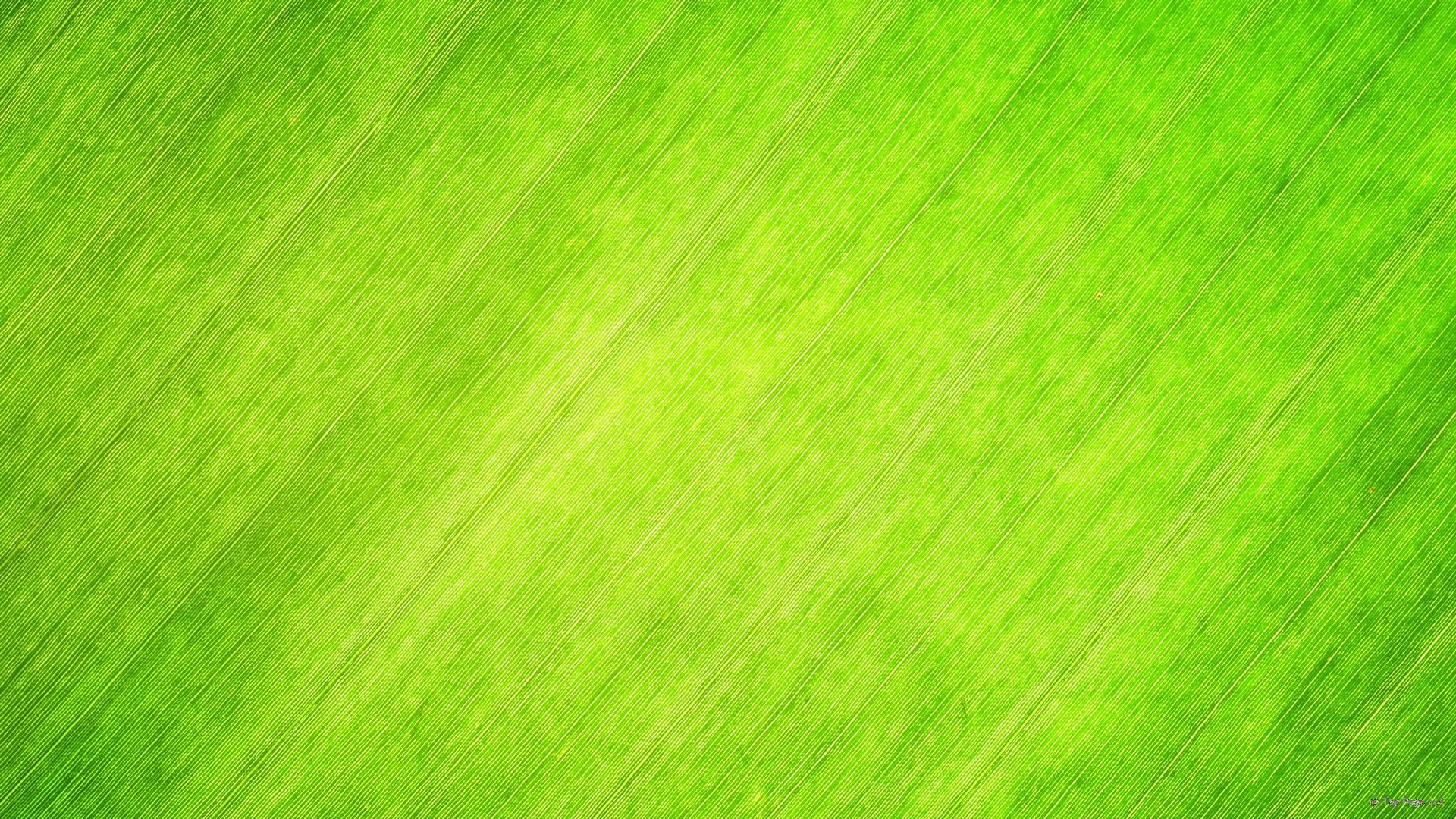 «Помоги мальчику лопнуть пузырики!»
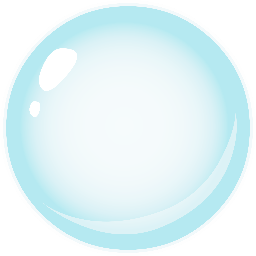 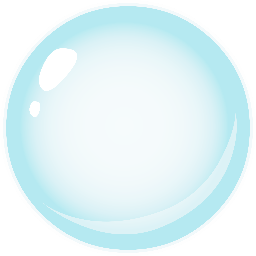 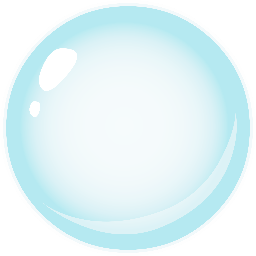 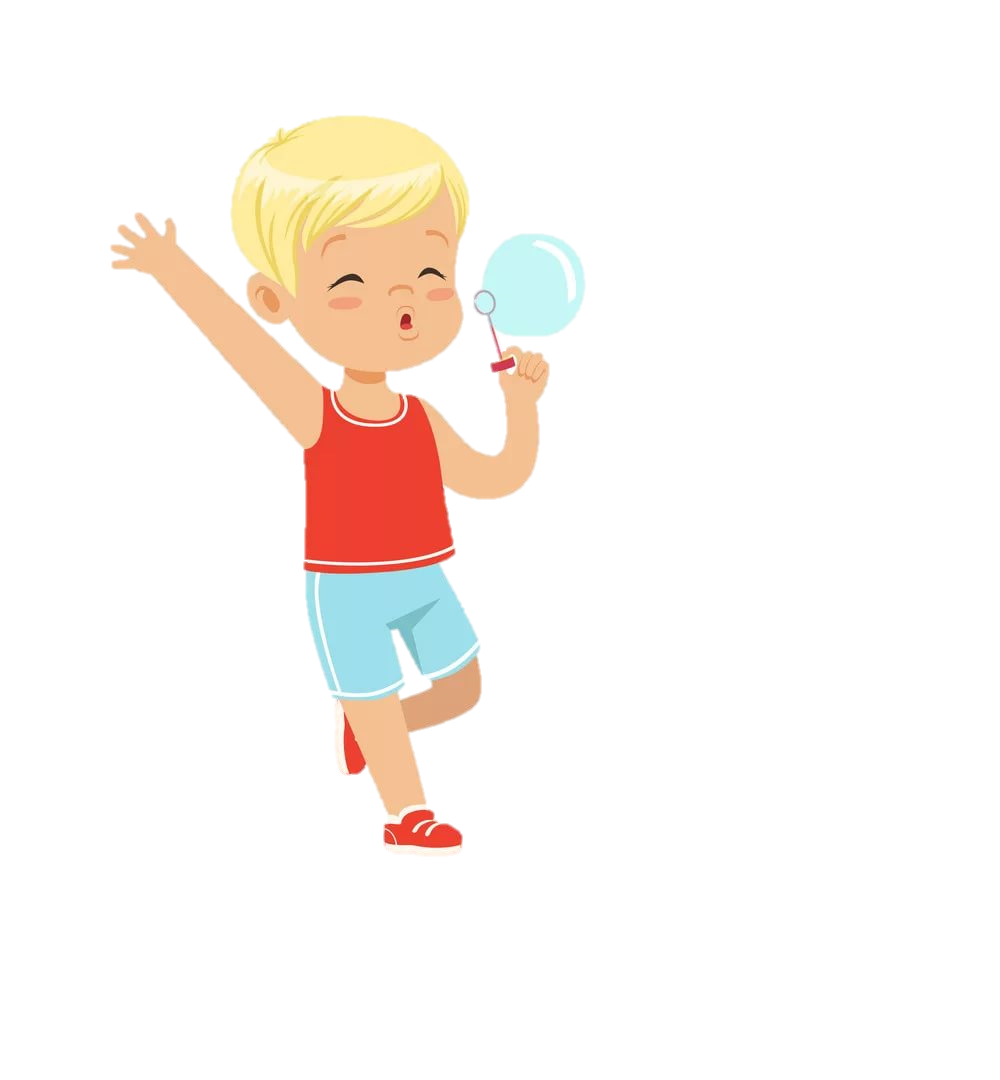 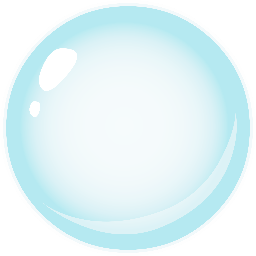 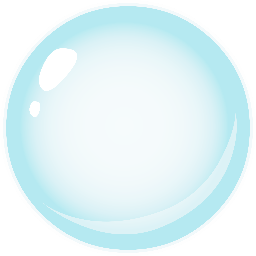 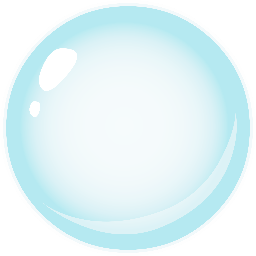 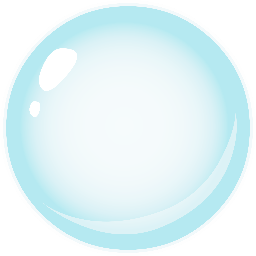 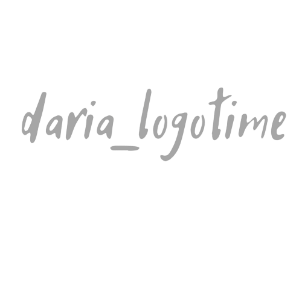 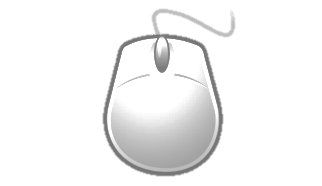